Updates on Covid-19
7/20/23
Current Variants
Vaccine Recommendations
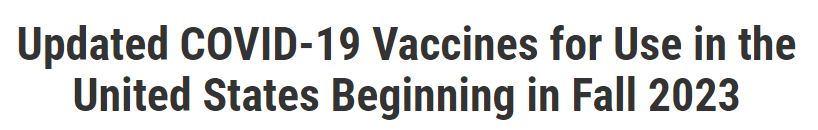 Omicron variant XBB.1.5 for use as early as fall of 2023 (monovalent)
Pfizer (mRNA)
Moderna (mRNA)
Novavax (Protein)
What's Next